Welcome to the 135th meeting of the Lyncean Group
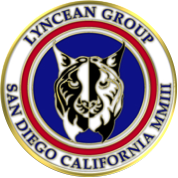 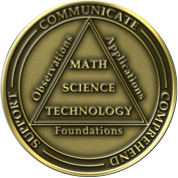 3 March 2020
1
Agenda for 135th Meeting3 March 2020
Reminder: please turn off or mute cell phones
Announcements & upcoming talks
ARCS: June Chocheles
Today’s Talk: We Have No Idea: Big Unanswered Questions about the Universe and Its Particles
Daniel Whiteson, Professor of Physics & Astronomy, UC Irvine
Speaker Appreciation
2
Miscellaneous Items
Sound system (donations welcome!)
Name tags
John Asmus
ARCS – June Chocheles
3
Lyncean John Asmus Featured inDelta Airlines SKY Magazine forWho’s Who Lifetime Achievement Award
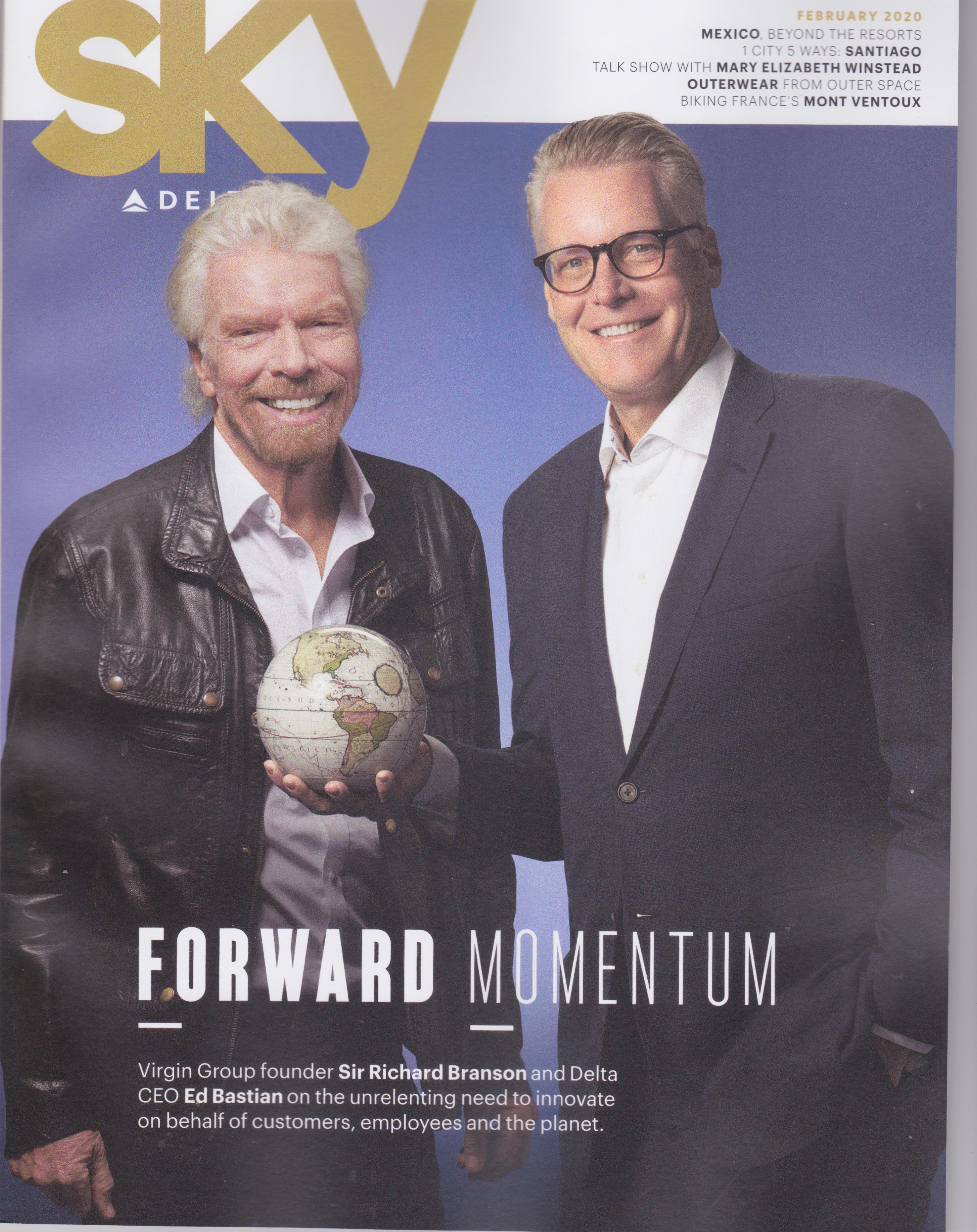 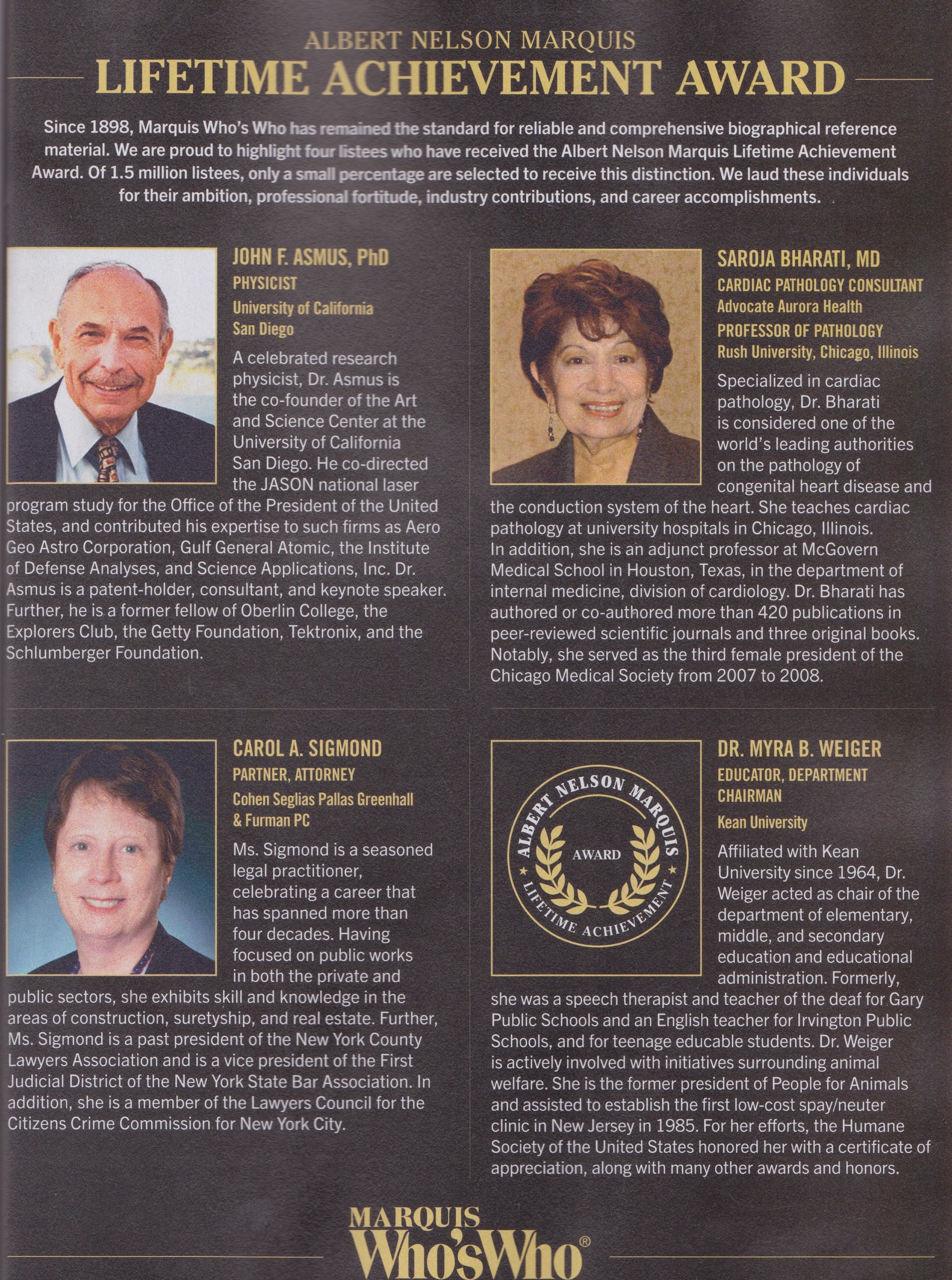 Dr. Asmus has given a total of 8 Lyncean talks from 2007 through 2015.  He has given more talks, by far, than anyone else.  Thank you, John!
4
Achievement Rewards for College Students (ARCS)June Chocheles
5
Upcoming Talks
SUBJECT TO CHANGE
This information is also on the website under “Upcoming Talks”
6
Upcoming Talks
SUBJECT TO CHANGE
This information is also on the website under “Upcoming Talks”
NEW
7
We Have No Idea: Big Unanswered Questions about the Universe and Its Particles
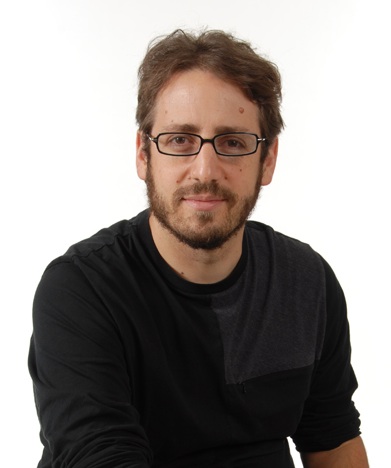 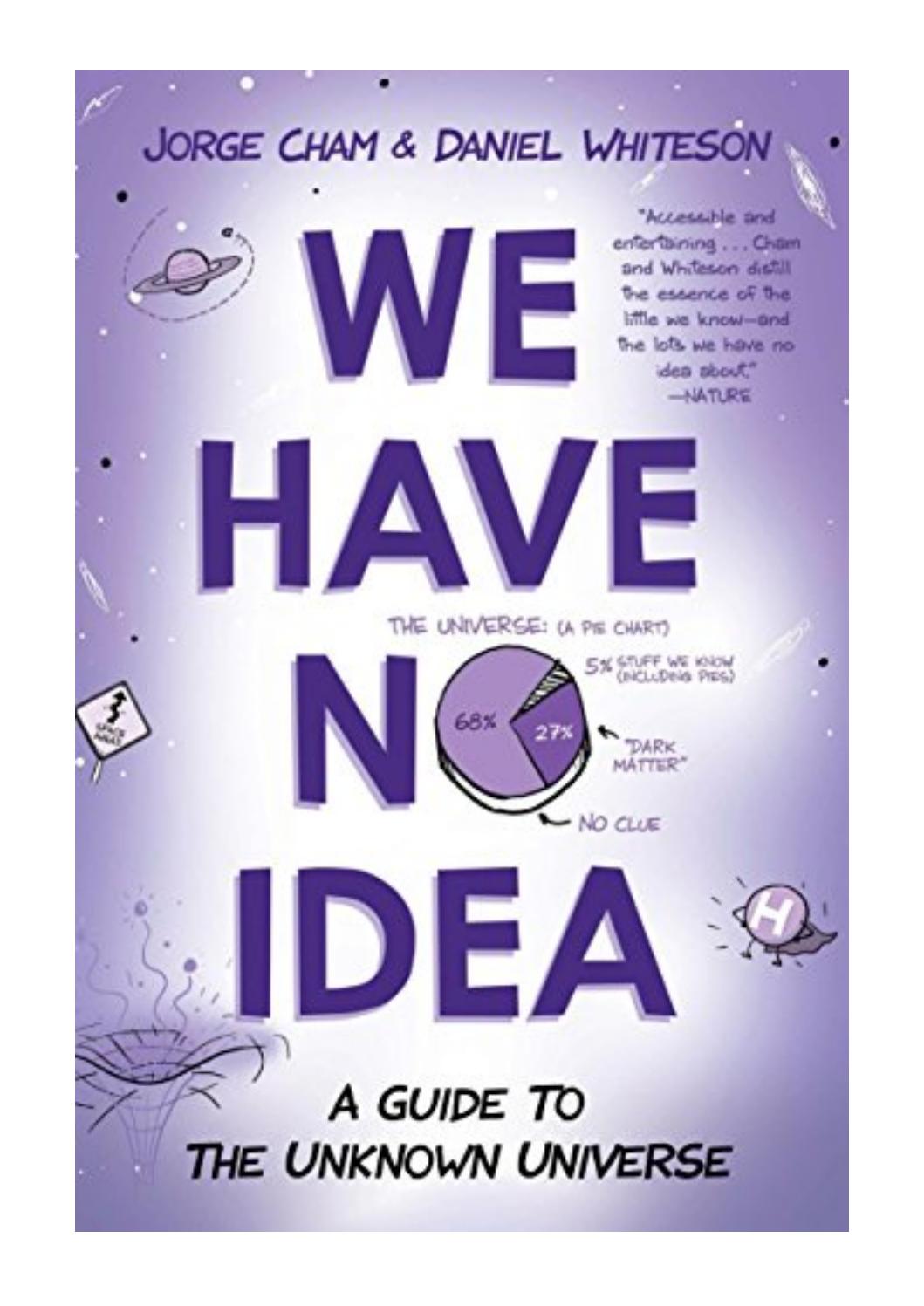 Daniel Whiteson
Professor of Physics & Astronomy
UC Irvine
8
Speaker Appreciation
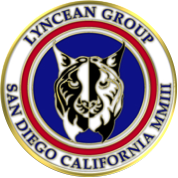 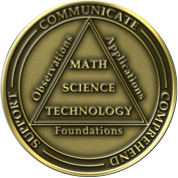 9
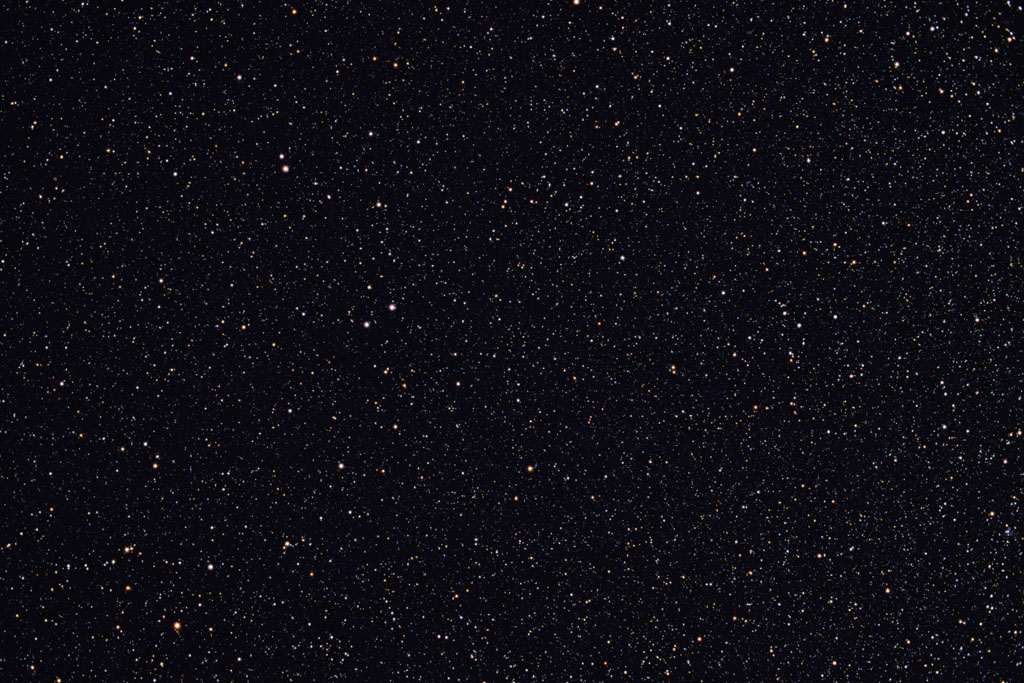 Speaker Appreciation
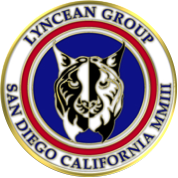 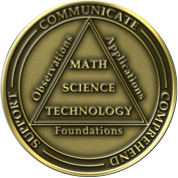 10
Elena Murchikova and Kip Thorne Celebrate Having Both Been Awarded Lyncean Coins
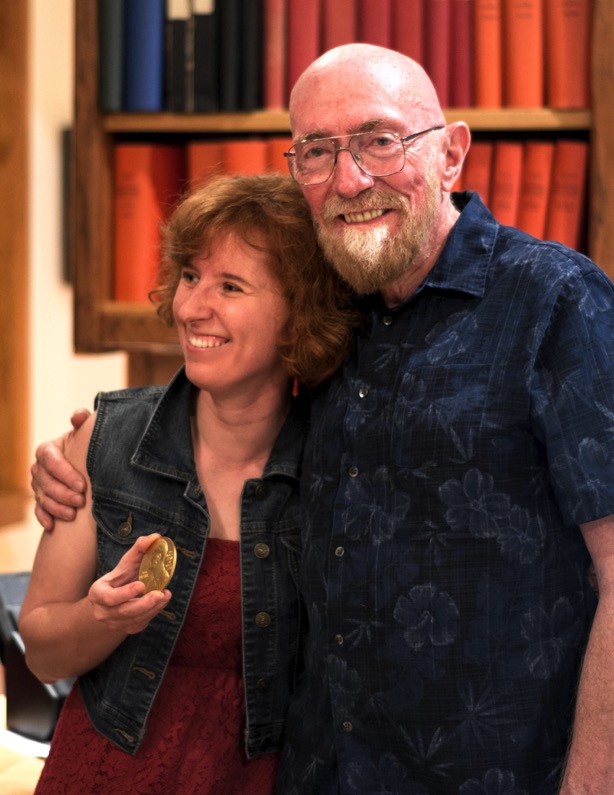 Elena Murchikova earned her coin by speaking to the Lynceans in 2015
Kip Thorne spoke to the Lynceans in 2010 (and won the Nobel Prize in Physics in 2017)
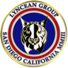 Photo date:  June 2018 (note lack of Nobel Prize medal)
A Three-Question Quizfor the author ofWe Have No Idea
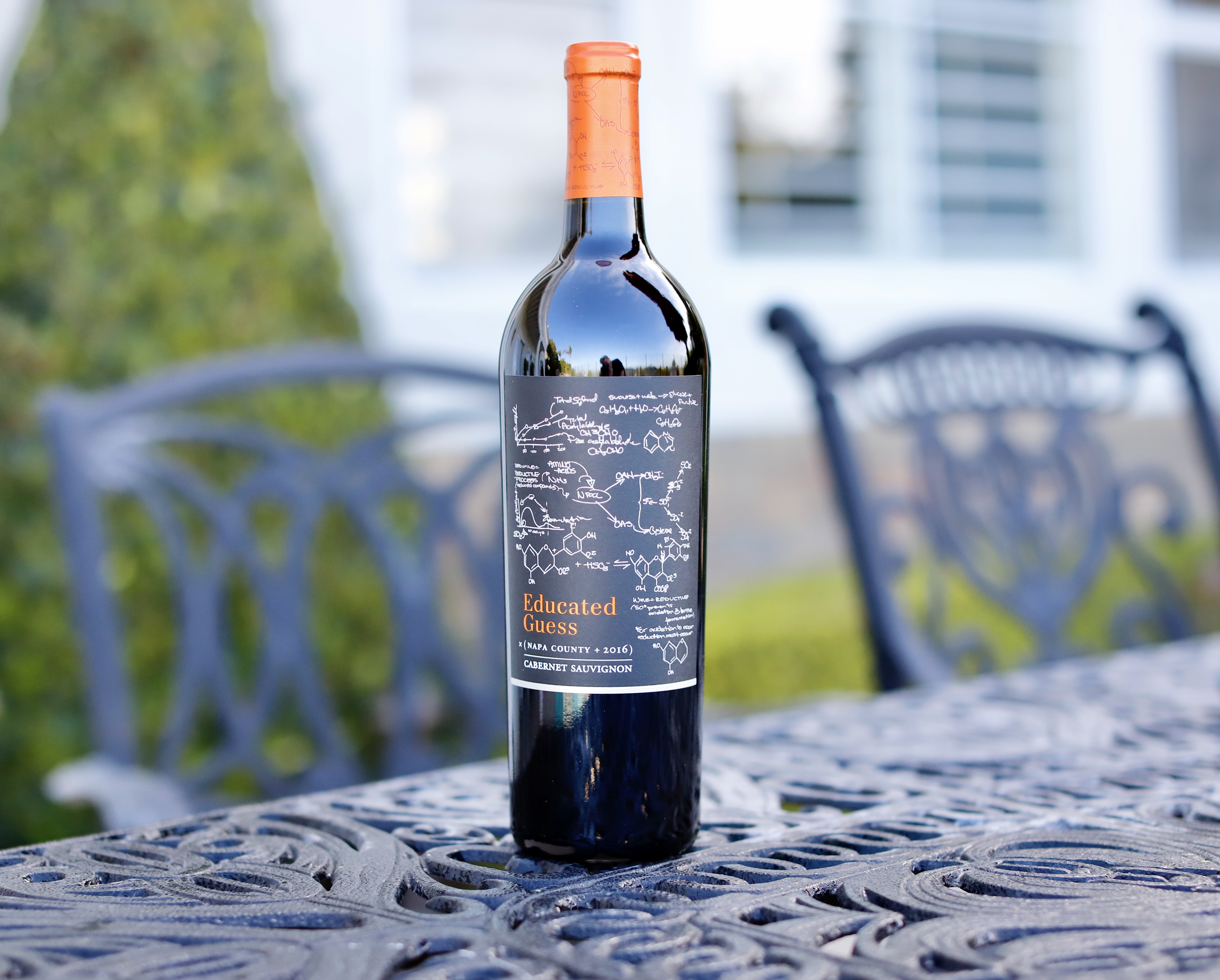 From the bottle: “This Napa Valley Cabernet Sauvignon is the richest, ripest, and most complex Cabernet you can buy for the money.”
Consolation Prize to be awarded regardless of quiz score
12
Three Big, Unanswered Questions*
Is red wine really good for you?
Is it better to take Social Security at age 65 or wait until 70?
When driving through the LA area, is it better to take the 5 or the 405?

CONGRATULATIONS!
You’re in the coin club!
✓
✓
✓
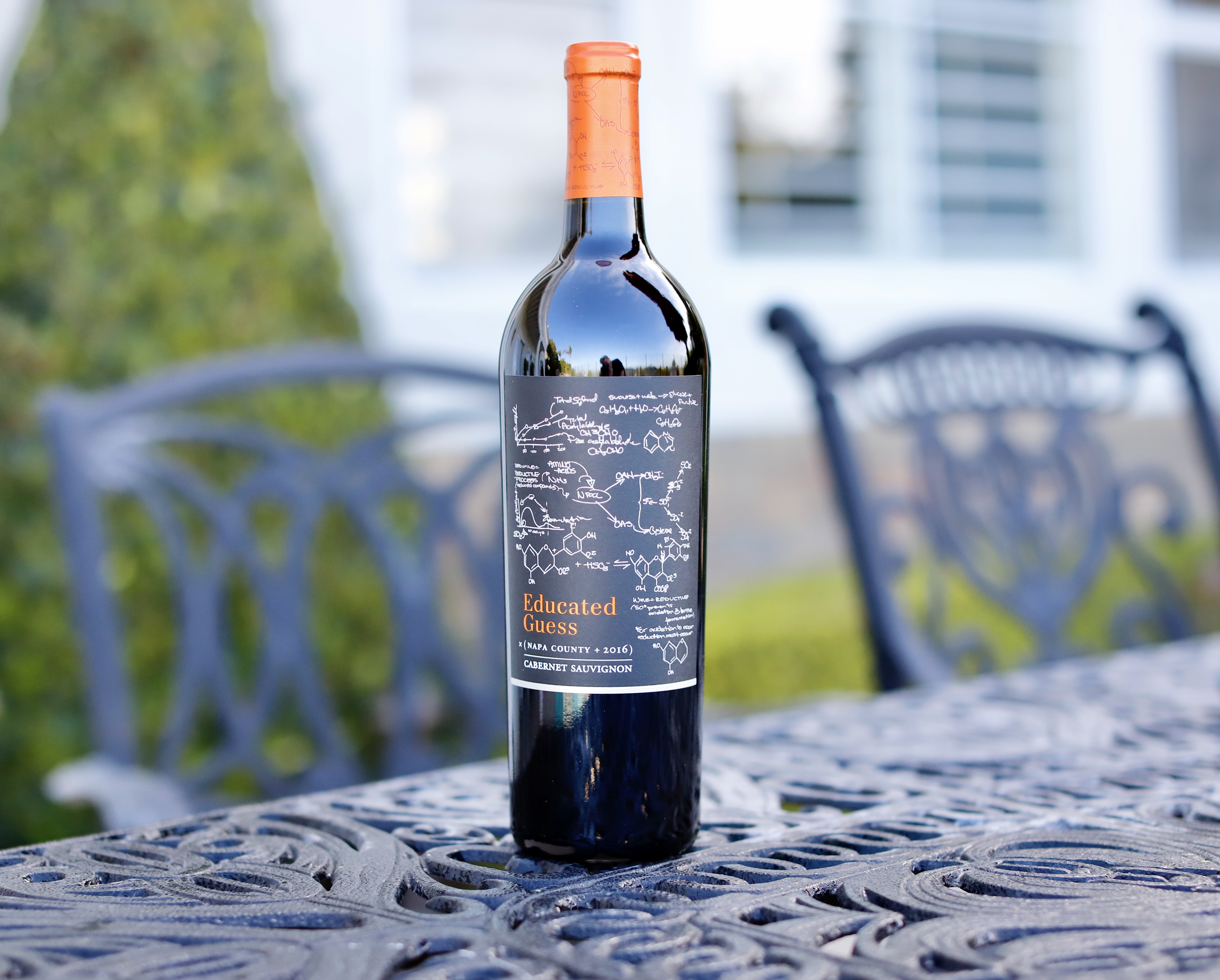 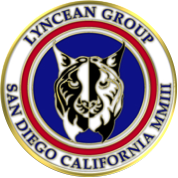 *HINT: While an Educated Guess would be appreciated,   
           “We have no idea” is an acceptable answer.
13
Lynxea
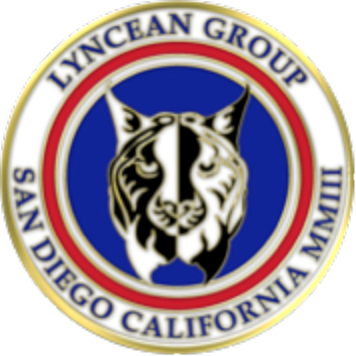 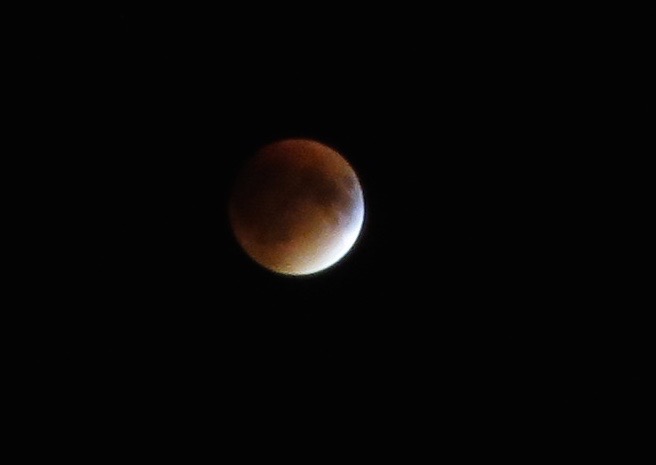 Don’t forget to drop off your name tags when you leave!
Next Meeting: April 15
14